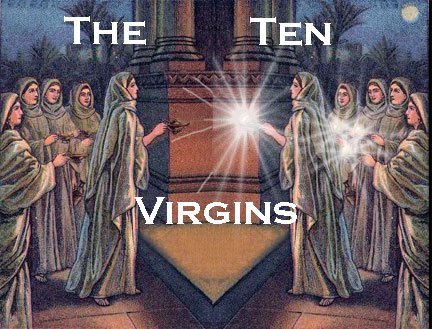 Five Were Wise – Five Were Foolish
Matthew 25:1-13
For success
Joshua. Joshua 1:10-11
John. Isaiah 40:3
Unprepared: Shame, hurt, harm, danger.2 Corinthians 9:3-4
Preparation
2
Parable of virgins.Matthew 25:1-13
Preparation alone is not enough.
Must do what we prepare to do.
Unprepared Spiritually
3
When We Are Not Prepared ForThe Lord’s Return We Are Being …
Foolish. Matthew 25:2; Ephesians 5:15-16
Idle (lazy). Proverbs 6:6-11
Spiritually lazy. Hebrews 6:9-12
Wasteful. Ephesians 5:16(Matthew 25:8-12)
Self-centered and self-indulgent.Luke 12:15-21
Unfaithful. Matthew 24:42-51
4
Death.Hebrews 9:27(2 Kings 20:1)
Obey gospel.Romans 6:16-18, 23
Repent.2 Peter 3:9-10
What hinders you?Acts 8:36
Must Prepare For …
5
Judgment.Hebrews 9:27; Amos 4:12
Avoid sin: Watch and pray. Luke 21:33-36
Faithful living.Romans 2:3-11 (7, 10)
Be Saved – Be Faithful– Be Growing
Must Prepare For …
6
Life. James 4:13-17
In youth.Ecclesiastes 11:9-12:1
In old age. Ecclesiastes 12:1ff
Whole of our existence. Ecclesiastes 12:13-14
Must Prepare For …
7
Preparation is Essential
Husband / Wife. Ephesians 5:22-33
Parent. Judges 13:8; Ephesians 6:4
Sacrifice time, money, energy …
Wisdom and self-discipline to train. Proverbs 4:1-4, 10-13, 20-23 (Hebrews 12:6)
8
Preparation is Essential
Bible student and teacher.2 Timothy 2:2, 15
Accept the responsibility. James 3:1; Hebrews 5:12
Equip yourself with the word. 1 Timothy 4:13, 15-16
Live the word. 1 Timothy 4:12
Suffering. 2 Timothy 3:12; Hebrews 10:32ff
9
Preparation is Essential
Service in the kingdom of God. (Matthew 20:25-28)
Teach sinners and saints.Matthew 28:18-20
Both need teaching.Romans 10:13-15; 1:15
Lost brethren.James 5:19-20 (Galatians 6:1)
10
Preparation is Essential
Service in the kingdom of God(Matthew 10:42)
Gospel preachers. 2 Timothy 4:2-5
Elders and deacons. 1 Timothy 3:1, 10, 13
Strive: “To stretch oneself, reach out after.”
Faithful steward (3:13); 1 Peter 4:10-11
11
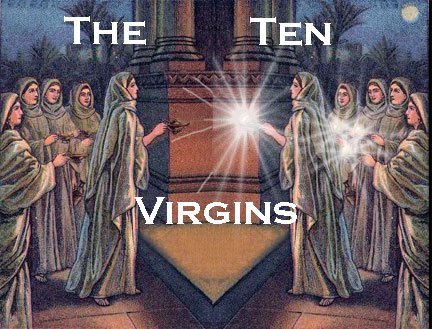 How tragic to miss heaven for being unprepared!
Matthew 25:11-12
12